ЗАДАНИЯ НА МЫШЛЕНИЕ «ЧЕТВЕРТЫЙ ЛИШНИЙ»
Подготовила педагог-психолог
Мишарова Ирина Александровна
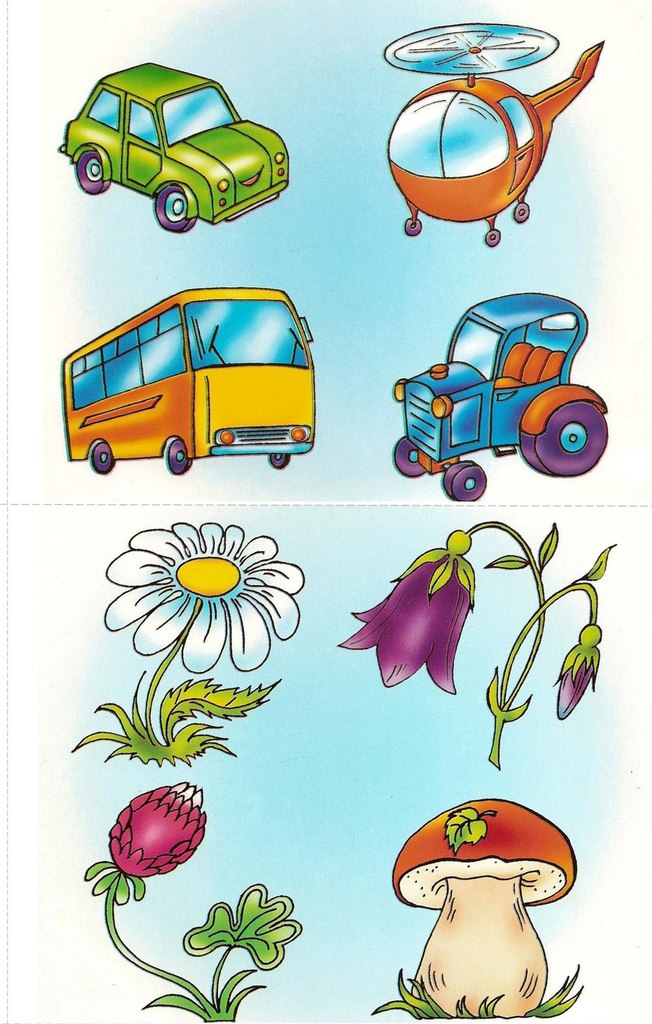 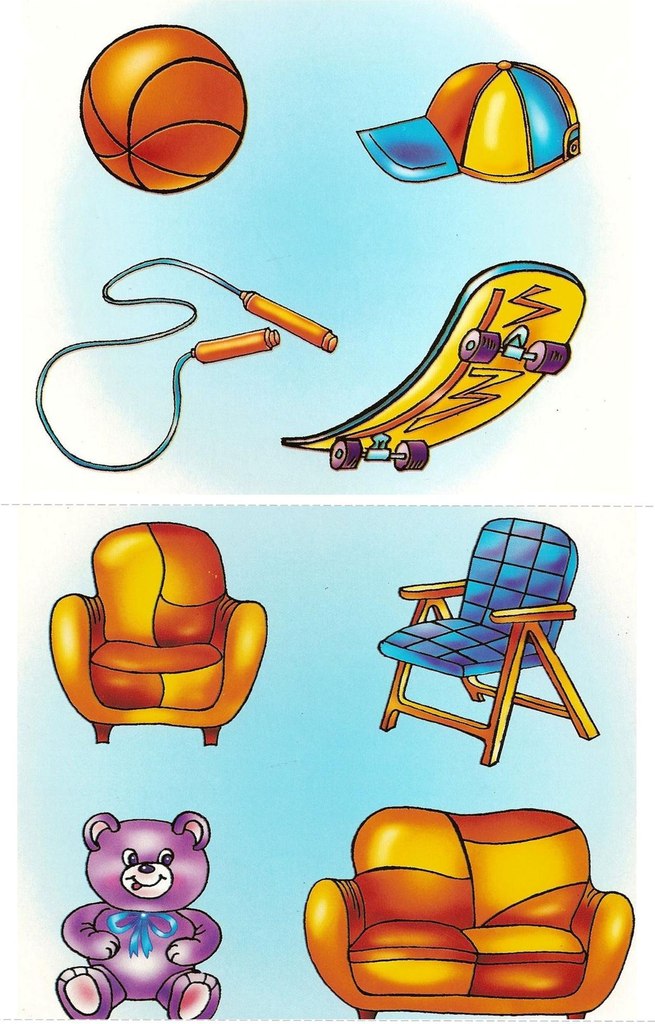 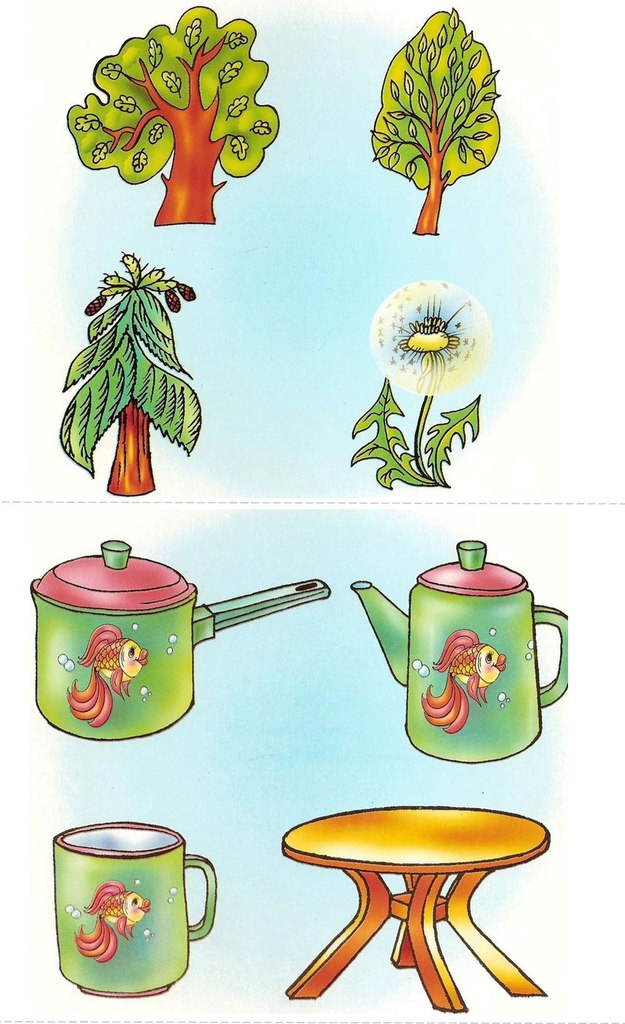 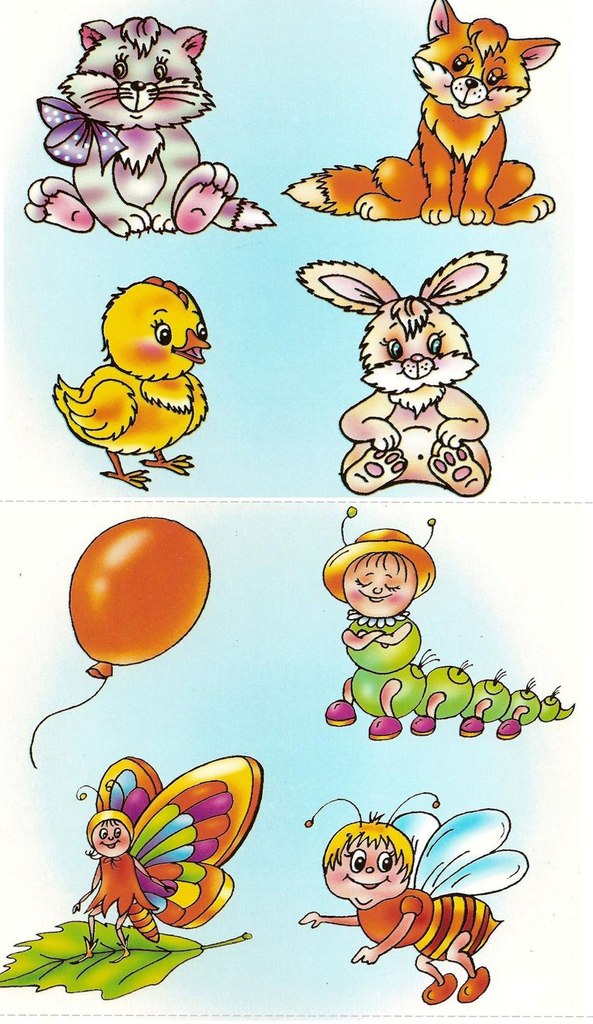 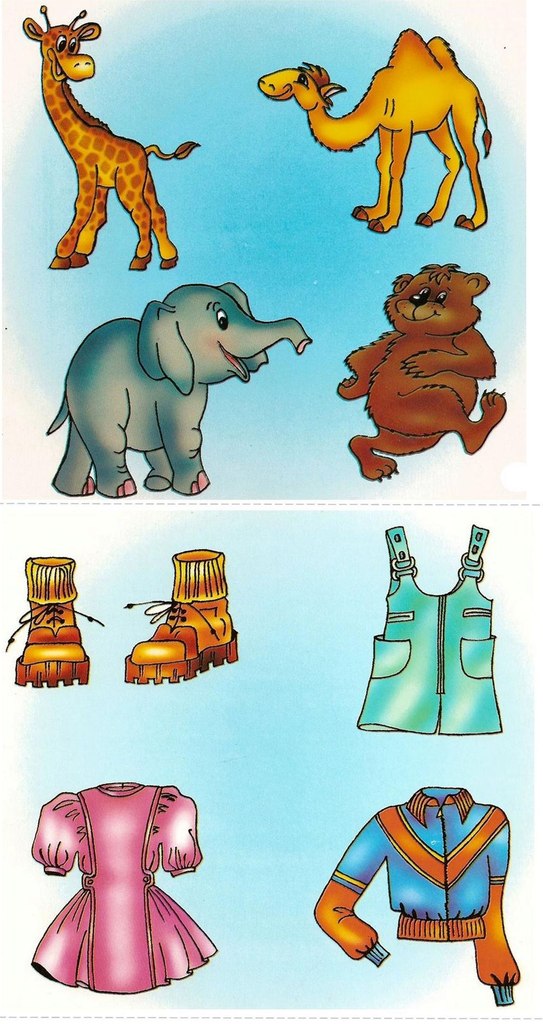 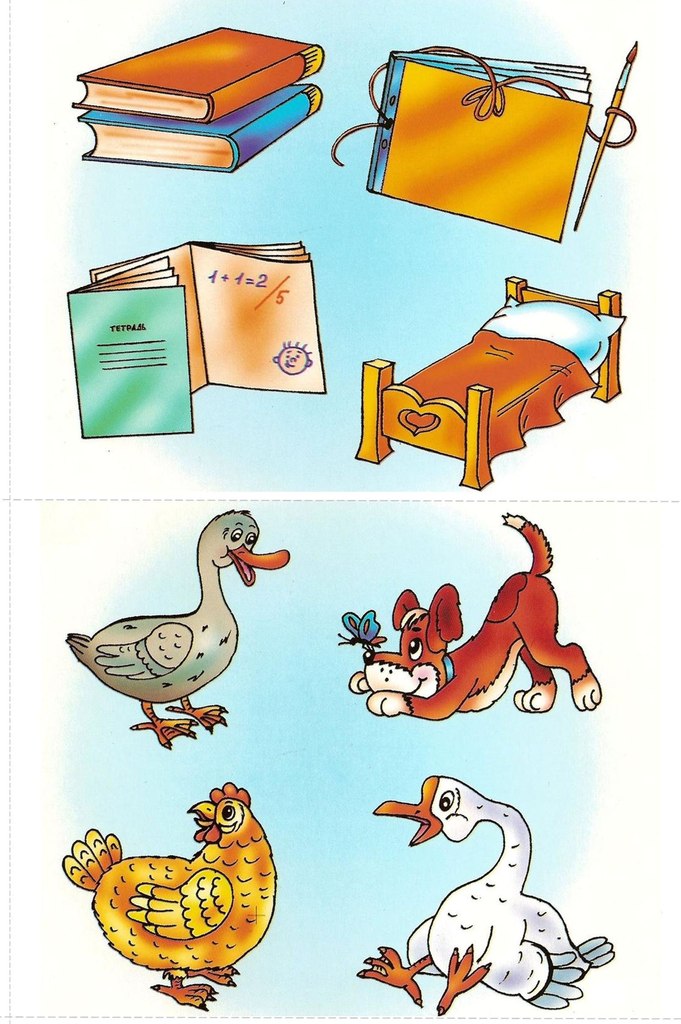 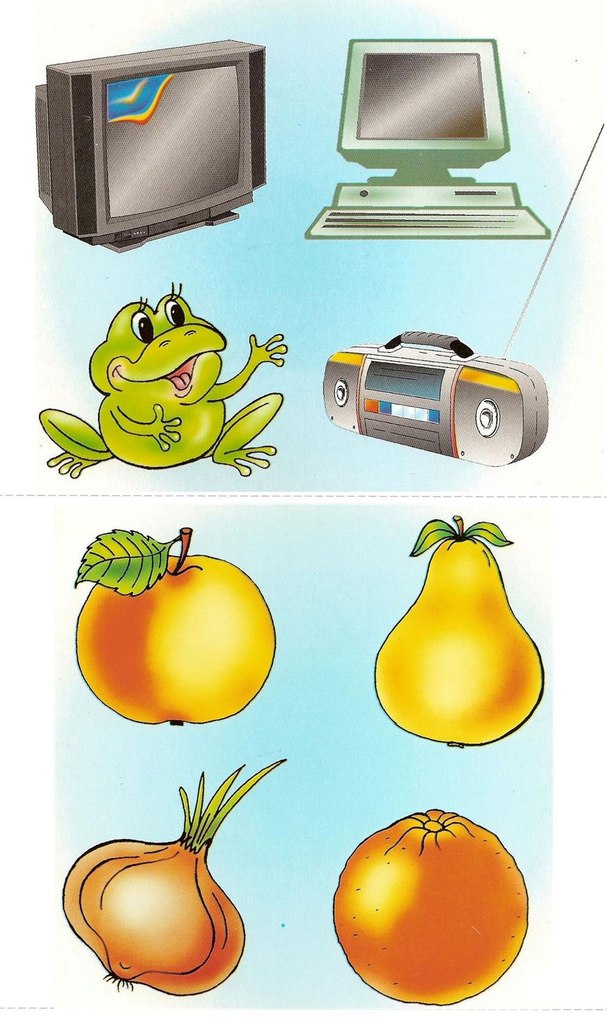 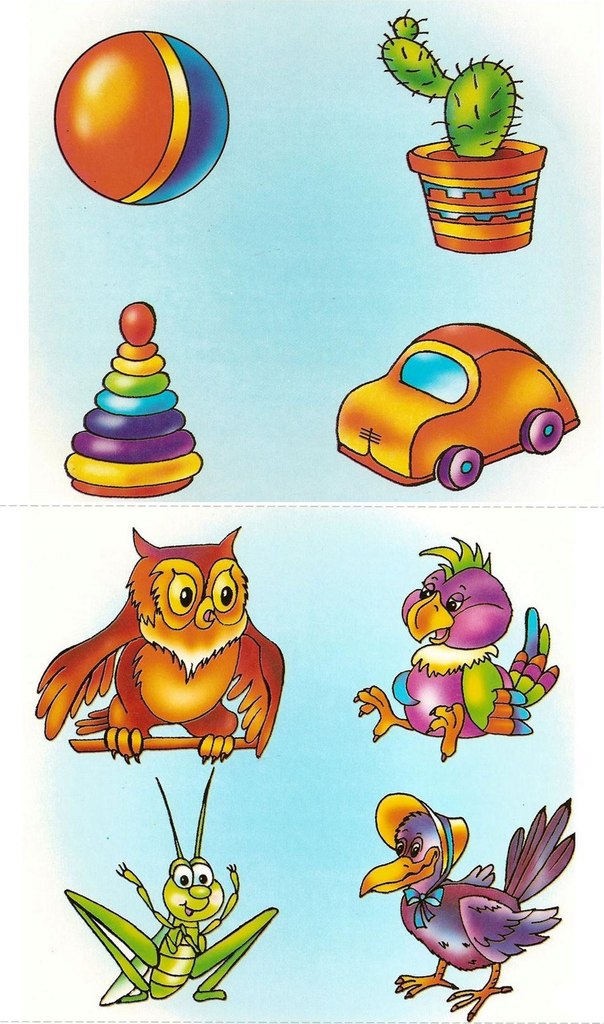 Спасибо за просмотр!